Örtlichkeit:_______________________________  /   Stichwort: __________________________________
Einsatzleitung
/
/
/
/
/
/
/
/
/
/
/
/
/
/
/
/
/
/
/
/
/
/
/
/
/
/
/
/
/
/
/
/
/
/
/
/
/
/
/
/
/
/
/
/
/
/
/
/
/
/
/
/
/
/
/
/
/
/
/
/
/
/
/
/
/
/
/
/
/
/
/
/
/
/
/
/
/
/
/
/
/
/
/
/
/
/
/
/
/
/
/
Bereitstellungsraum / Örtlichkeit:___________________________________
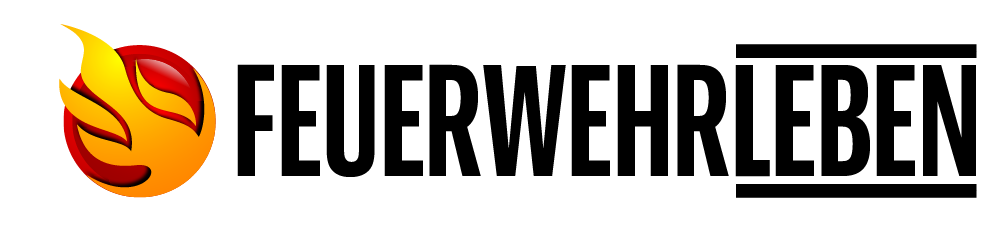 V 0.5
01.02.2025